SETTT for Success: Comprehensive Academic Instruction
©2024 Accessible Teaching, Learning, and Assessment Systems (ATLAS), the University of Kansas
[Speaker Notes: Welcome! (introduce yourself). I am happy to talk with you today about comprehensive academic instruction.]
Objectives
Define comprehensive academic instruction 
Describe why comprehensive academic instruction is important 
Describe how comprehensive academic instruction can be designed
[Speaker Notes: Today we're going to learn about learn about comprehensive academic instruction. We'll have three learning objectives we're working toward today. First, we'll define comprehensive academic instruction and how it differs from focusing on functional curriculum or life skills in academic classes. Next, we'll describe why comprehensive academic instruction is important for students with significant cognitive disabilities. Finally, we will describe how comprehensive academic instruction can be designed using several content standards together and the big ideas that connect them.]
Who Are Our Students?
Have a disability or multiple disabilities that impact intellectual functioning and adaptive behavior
Are different from one another
Have the ability to gain conceptual knowledge, skills, and understandings through meaningful opportunities to learn
[Speaker Notes: First, let's ask the question, "Who are our students?" Students with the most significant cognitive disabilities have a disability or multiple disabilities that significantly impact intellectual functioning and adaptive behavior. In other words, significant cognitive disabilities impact students in and out of the classroom and across their daily lives.
Students with the most significant cognitive disabilities differ from one another. Many can read independently with fluency and comprehension, write for a variety of purposes, and use numbers with fluency. Others have not yet learned basic academic concepts or how to process the world around them. However, all have the ability to gain conceptual knowledge, skills, and understandings through meaningful opportunities to learn.]
Defining Comprehensive Academic Instruction
[Speaker Notes: First, let's define comprehensive academic instruction.]
Comprehensive Academic Instruction
Focuses on connections between conceptual understanding and procedural application
Goals
Build conceptual understanding and meaning
Know how, why, and when to apply knowledge to answer questions
Support students in sense-making and communication to fully participate in society
[Speaker Notes: Comprehensive academic instruction focuses on connections between conceptual understanding and procedural application. The goal of comprehensive academic instruction is to build conceptual understanding and meaning, so students will know how, why, and when to apply what they have learned to answer questions and solve problems. This approach helps students make sense of the world around them and fully participate in society.]
Defining Comprehensive Academic Instruction (Erickson & Koppenhaver, 2020)
Academic learning that leads to deep understanding
Emphasize connections and relationships between multidimensional standards
Support learning across all content areas
[Speaker Notes: Put another way, we define comprehensive academic instruction as academic learning that leads to deep understanding, emphasizing the connections and relationships between multidimensional standards, supporting learning in all content areas.]
Teachers Incorporate CAI Through
Creating learning goals that are broad in nature
Target multiple standards across or within content standards
Shifting the focus of lessons
Focus deeply on academics
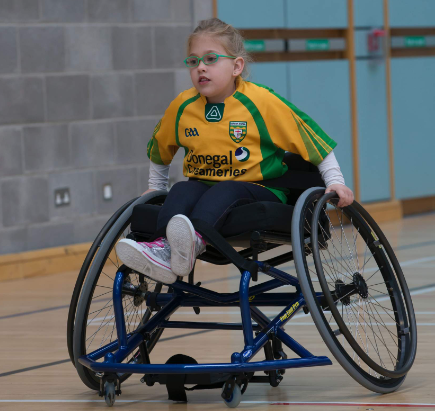 [Speaker Notes: Broadly, teachers incorporate comprehensive academic instruction through creating learning goals that are broad in nature. In comprehensive academic instruction, learning goals target multiple standards in a content area or multiple topics across content areas. Students make connections between these related topics through engaging in activities that are purposeful and focused on conceptual thinking. Comprehensive academic instruction also requires a shift in lesson planning. Instead of focusing on functional skills and sprinkling in academics, teachers first focus deeply on academics, and then they can identify ways to reinforce related skills, such as self-determination and communication skills through academic learning.]
Classrooms That Incorporate CAI
Reflect high academic expectations
Connect big ideas within and across subject areas
Include authentic student experiences
Real-world complexity
[Speaker Notes: Classrooms that incorporate comprehensive academic instruction have these characteristics. First, they reflect high academic expectations that are maintained throughout students’ time in school to increase postsecondary opportunities. Next, big ideas are connected within and across subject areas. Teachers can help students make these connections, and then students can begin to make these connections on their own. Last, instruction reflects authentic, real-world experiences.
Comprehensive academic instruction should promote broad learning goals that ultimately help the student thrive in the world. The complexity of the real world should be reflected in instructional activities that are meaningful for the student with significant cognitive disabilities. The real-world complexity provides the context that supports the student’s conceptual understandings. Ideally, lessons support students in learning multiple content standards for their grade at the same time, rather than drilling one skill at a time. Those multiple content standards could be in a single subject or across multiple subjects.]
How DLM Essential Elements Promote CAI (1)
Reflect high academic expectations
Connections between and within content areas
DLM Essential Elements are grade-aligned expectations 
Groups of thematically-related Essential Elements are organized into conceptual areas
Example of English language arts Conceptual Area 1
ELA C1.1 Determine critical elements of text 
ELA C1.2 Construct understandings of text 
ELA C1.3 Integrate ideas and information from text
[Speaker Notes: We've talked about how classrooms have higher academic expectations and learning goals that reflect big ideas and connections between and within content areas. How can teachers plan lessons that reflect these characteristics of comprehensive academic instruction? DLM Essential Elements are grade-aligned expectations for knowledge, skills, and understandings. Groups of Essential Elements that are related thematically are organized into conceptual areas. 
For example, Conceptual Area 1 in English language arts includes ELA C1.1 Determine critical elements of text; ELA C1.2 Construct understandings of text; and ELA C1.3 Integrate ideas and information from text. These conceptual areas are different but related.]
How DLM Essential Elements Promote CAI (2)
Teaching across multiple Essential Elements could include teaching
within a conceptual area
across conceptual areas
across subjects
[Speaker Notes: Comprehensive academic instruction involves student learning across multiple Essential Elements to support students’ conceptual understanding. Teaching across multiple Essential Elements could include teaching within a conceptual area, across conceptual areas, or across subjects. We'll discuss examples of each one of these points.]
How DLM Essential Elements Promote CAI, Example 1
Teachers can review other Essential Elements within and across conceptual areas
Students read a story about a character with a garden
Identify relationship between a point and supporting reasons; identify the main idea (ELA C1.2)
Write about a garden they might like to have (ELA C2.1)
[Speaker Notes: Comprehensive academic instruction involves student learning within and across conceptual areas. When planning instruction to multiple Essential Elements, teachers can review other Essential Elements within and across conceptual areas. 
For example, students can read a story about a character with a garden. They will identify the relationship between a point made and supporting reasons, as well as the main idea of the text, which is ELA Conceptual Area 1.2. Then, they can write about what they may want in a garden and why, which reflects ELA Conceptual Area 2.1.]
How DLM Essential Elements Promote CAI, Example 2
Teachers can consider related understandings across content areas.
Students read a story about plants in a garden in ELA.
Students learn how plants get nutrients, supporting their claim with evidence, in science class.
Students take measurement data in math class.
[Speaker Notes: Teachers can also consider related understandings across content areas. For example, students can read a story about plants in a garden. In science class, students learn how plants get nutrients they need to grow primarily from air and water, supporting their claim with evidence. Students can take measurement data to understand different ways that plants grow (e.g., roots, stems, and leaves get longer over time; plants weigh more). Students use their data to make a claim using evidence.]
CAI Is Different!
Comprehensive academic instruction is different from a functional emphasis focusing on how to care for a garden.
Comprehensive academic instruction is different from isolated applications of academic skills in functional contexts.
[Speaker Notes: This approach is different from an emphasis on teaching functional skills that focus on how to care for a garden, and it is different from focusing on isolated academic skills in a functional context.]
Activity
Put comprehensive academic instruction in your own words. How would you explain this to a colleague or another teacher who was not familiar with this kind of instruction?
[Speaker Notes: Now, we'll have a quick small group discussion! Get into small groups and put comprehensive academic instruction in your own words. How would you explain this to a colleague or another teacher who was not familiar with this kind of instruction? (ask groups to share out)

Responses could include building conceptual understanding, connecting big ideas across content areas, targeting multiple standards, connections between conceptual understanding and procedural application, learning across content areas, using a learning map, or teaching to DLM claims and conceptual areas.]
Why Use Comprehensive Academic Instruction?
[Speaker Notes: Now, let's consider why we use comprehensive academic instruction.]
Why Comprehensive Academic Instruction (CAI)?
Increasing academic expectations
Access to more postsecondary options
Supports students in moving beyond isolated procedural skills
[Speaker Notes: As we presume competence in our students’ ability to learn, we also must assume that they are capable of learning and applying knowledge and skills that build over time, and that they are capable of learning in ways that support conceptual understanding. 
So, why is it important that our approaches to teaching reflect comprehensive academic instruction? Expectations are higher for students with significant cognitive disabilities, in that they are expected to make progress towards high academic standards and therefore have more postsecondary options. This kind of learning for students means that they are thinking conceptually and making connections between related academic concepts. 
Comprehensive academic instruction helps students move beyond isolated skills to generalize their knowledge and understandings across content areas and authentic real-life situations. Life skills that are part of the student’s Individualized Education Program, or IEP, can be connected to grade-appropriate academics and incorporated in meaningful ways.]
Why CAI?
“Teach for understanding”
Students develop the ability to think and act flexibly
Important for students with and without disabilities
[Speaker Notes: Comprehensive academic instruction can also be described as a way to "teach for understanding." These definitions are not new, but it is important to ensure that these instructional approaches are used with students who have significant cognitive disabilities just as they are used with general education and high-incidence disability learners. Teaching for understanding is not prescriptive or linear. Teaching for understanding shifts instruction from a focus on memorizing and practicing to one of understanding and application. It is through teaching for understanding that students develop the ability to think and act flexibly with their deep conceptual and procedural knowledge.]
CAI Front and Center
Engaging actively
Making choices
Thinking about their learning
Communicating ideas
Asking questions
Active participation in school activities
[Speaker Notes: In classrooms where comprehensive academic instruction is front and center, students are engaging actively; making choices about what to learn and how to communicate their learning; thinking about tasks and communicating about how they approach problems; using assistive technology to communicate their thinking verbally, in writing, or through the use of symbols; using problem-based learning with questions that arise from or are related to their local environment; and participating in a wide range of school and community-based activities that include positive peer relationships and mentoring adults.]
Summary: CAI in Classrooms
Students are
actively engaging in learning. 
communicating their thinking about how they approach problems
using assistive technology to communicate their thinking
posing questions that stem from interactions with their local environment
[Speaker Notes: In summary, students learning in classrooms that incorporate comprehensive academic instruction are actively engaging in learning, communicating their thinking about how they approach problems, using assistive technology to communicate their thinking, and posing questions that stem from interactions with their local environment.]
Activity (1)
Reflect on the characteristics of a classroom where teachers are incorporating comprehensive academic instruction. What are students doing in class? Why is it important that students are engaging in learning in this way?
[Speaker Notes: Now, we have another small-group discussion! Please get in small groups and reflect on the characteristics of a classroom where teachers are incorporating comprehensive academic instruction. What are students doing in class? Why is it important that students are engaging in learning in this way? (ask groups to share out)

What are students doing? Possible responses include actively engaging, communicating, asking questions, thinking about their learning, making choices, or actively participating.
Why is it important? Possible responses include increasing academic expectations, access to more postsecondary options, or moving beyond isolated skills.]
Comprehensive Academic Instruction Content Area Examples
[Speaker Notes: Now that we've talked about what comprehensive academic instruction is and why it's important, let's talk about examples of instruction in different content areas that incorporate comprehensive academic instruction.]
Two Trainers Talking (1)
Led a great training on CAI!
Showed how to connect several standards
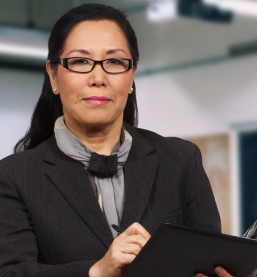 [Speaker Notes: What comprehensive academic strategies do teachers use as they instruct within content areas? Here is an example discussion between trainers about how they worked to shift teachers towards using more comprehensive strategies. 
One trainer says, “I just led a great training on strategies for comprehensive academic instruction! Teachers loved that the session focused specifically on teaching students with significant cognitive disabilities. I showed how teachers can design instruction with several connected content standards in ways that require active interaction, collaboration, and communication, building learning over time.”]
Two Trainers Talking (2)
Many teachers I work with teach one skill at a time.
How can I support a shift in thinking about instruction?
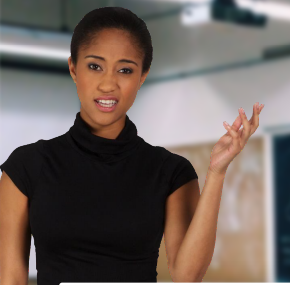 [Speaker Notes: Another trainer says, “Nice! In a training I led, teachers said that they typically instruct one skill at a time for mastery. How can I help teachers shift towards teaching multiple standards across content areas?”]
Two Trainers Talking (3)
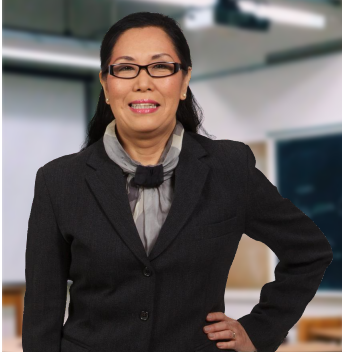 Started with science
Modeling how plants transfer energy from the sun
Read an e-book using shared reading strategies
[Speaker Notes: The first trainer says, “Recently, I led a successful science PD day that focused on using a model to show how plants transfer energy from the sun. Teachers read an e-book about a flower and where it gets its food. Those are different content areas, but both get students to work on science concepts, like understanding models and energy transfer, while also using a shared reading strategy. Teachers realized that as students communicated their ideas about science and reading, they could include their students' communication goals, too! Bonus!”]
Two Trainers Talking (4)
I can’t wait to try this out in future trainings!
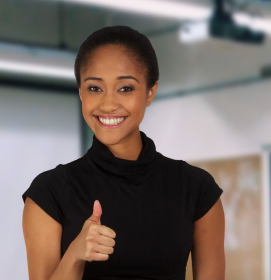 [Speaker Notes: The second trainer thinks this sounds great! “Great idea! It sounds like your teachers were really excited to support their students in making these kinds of connections! I can't wait to try this out—thank you for sharing your ideas and plans with me.”]
Same Idea, Different Content Areas
Attributes
Describe attributes of 2D and 3D shapes and sort (mathematics)
Describe attributes of a character in a story and identify how they change (literacy)
Describe attributes of physical materials and sort (science)
[Speaker Notes: Another example of comprehensive academic instruction is instruction that targets multiple standards within and across content areas with a focus on the same big idea but within different contexts. For example, let's think about attributes. Attributes can be taught across content areas. Attributes are the characteristics and qualities of people, places, or things, and they apply to mathematics, literacy, and science. In mathematics, students can describe the attributes of 2D and 3D shapes and sort them based on common characteristics. In literacy, students can describe the attributes of a character they are reading about and identify if they change after an event. In science, students can describe attributes of physical materials and sort them based on common characteristics (temperature, size, shape, texture, type of matter, etc.).]
Related Standards Within Content Areas
What instructional strategies can teachers use within a content area to support students in building conceptual understanding?

(embed video)
[Speaker Notes: The attributes example illustrated how to teach a similar topic across content areas. So, what instructional strategies can teachers use within a content area to support students in building conceptual understanding? Watch the video below for an ELA example.]
Repetition With Variety
Working toward a target goal in different ways
Cognitive engagement
Should not be confused with presenting information the same way until students demonstrate mastery
[Speaker Notes: As you learned in the video, repetition with variety is a key strategy in comprehensive academic instruction. Here is more information about repetition with variety.
Research shows that students with the most significant cognitive disabilities benefit from repetition, but that repetition should offer as much variety as possible. Using the repetition with variety strategy, students receive multiple opportunities to work on a target goal in different ways. 
Repetition with variety also encourages cognitive engagement. Because information is being used in a slightly different way or for a different purpose with each repetition, students must think at a deeper level. This approach is different from merely memorizing or recognizing information.
Last, this definition of repetition with variety should not be confused with more common forms of repetition through which the same information is presented in the same way until students demonstrate mastery. Students with the most significant cognitive disabilities who are taught using repetition without variety typically have difficulty generalizing the skill to other settings or using the skill in a flexible manner.]
CAI Strategies for English Language Arts
Facilitate learning over time
Repetition with variety
Communicating purpose and value of learning
Example
Make words with letters every day
Familiar routine, increase variety and difficulty over time
More information on DLM PD website
[Speaker Notes: Comprehensive academic instruction facilitates learning over time and supports increased expectations as students move across grade levels in English language arts. Using repetition with variety and communicating the purpose and value of learning goals with students encourages deeper thinking. For example, students make words with different letters each day. This activity becomes a familiar routine with increasing variety and difficulty over time. Want to learn more? There is a DLM PD module about principles of instruction in ELA that includes more information!]
CAI Strategies for Mathematics
Encourage conceptual understanding
Support productive struggle of learning
“Think aloud” during problem-solving
[Speaker Notes: Instructional approaches in mathematics should encourage conceptual mathematical thinking and understanding. For example, teachers can support productive struggle with students through mathematical discourse. Educators and students talk through how one might think and problem-solve. Discourse involves “thinking aloud,” which requires the educator or student to talk through details of the problem, decisions they make as they solve the problem, and the reasoning behind those decisions. Students with the most significant cognitive disabilities can benefit when educators slow down and articulate the problem-solving process. The pace gives students time to focus on the key parts of the problem. Thinking aloud also allows educators to model the language of mathematics.]
CAI Strategies for Science
Build deeper conceptual knowledge
Activate prior knowledge using an engagement activity
Example
Discuss types of clothes worn in different seasons
Ideas of changes in temperature related to where sun is located in the sky
[Speaker Notes: Comprehensive academic instruction in science uses inquiry to build deeper science conceptual knowledge. One effective strategy is using an engagement activity to activate prior knowledge. Students answer questions about phenomena that they have experienced. Similar to mathematics, teachers can model appropriate ways to think about science concepts. For example, at the start of the unit on the seasons, ask students to communicate about the types of clothes they wear during different times of the year. The teacher can then pose questions about how daily temperature might be related to where the sun is in the sky and ask students to share their ideas.]
Characteristics of CAI Across Content Areas Include
Active interaction and collaboration
Access to communication
Sharing the purpose and value of learning goals
Applying knowledge and skills
Learning that builds over time
Pointing out personal connections
Shifting from targeting isolated standards and rote procedural skills
[Speaker Notes: To recap, there are many characteristics of comprehensive academic instruction. This kind of teaching requires active interaction, collaboration, and communication. Teachers ensure that all students have a means of expressive communication. Teachers also ensure that students know the purpose and value of learning goals. There is a focus on application of knowledge and skills. It includes learning that builds over time. Teachers ensure that learning has a personal connection for students, as well as moving away from targeting isolated, individual standards and discrete mastery of rote procedural skills.]
Two Trainers Talking (1)
At a recent training, we discussed shared reading and predictable chart building as examples of CAI.
How could I do something similar in science?
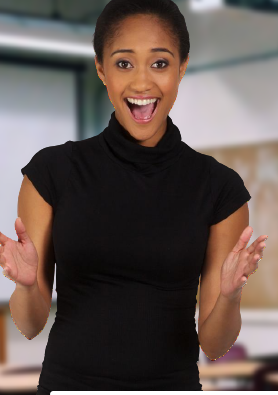 [Speaker Notes: Our two trainers have met again. The second trainer has now completed her PD. She says, “In another recent training of mine, teachers collaborated to develop ideas for shared reading strategies and predictable chart building as examples of comprehensive academic instruction. This worked well! Those strategies applied knowledge and skills using routines involving repetition with variety. How might I do something similar in science?”]
Two Trainers Talking (2)
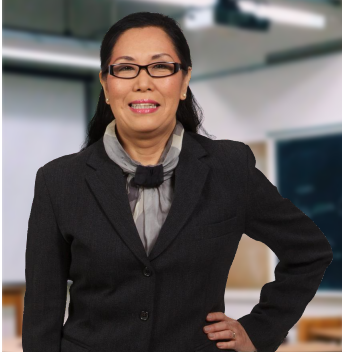 Discussed a big idea connecting three science standards, using models
Repetition with variety
Models in different contexts
Show relationships, even if the context is different
Remember, models don’t have to be complex.
[Speaker Notes: Her colleague says, “Recently, I introduced teachers to a big idea connecting three Grade 5 science Essential Elements, using models to understand relationships. Using models is the concept connecting the three standards. We also talked about the strategy of repetition with variety. Making models of an ocean, a forest, and a local park ecosystem showed the same concept of how matter moves through ecosystems. The way the model demonstrates a relationship doesn't change, but the context does. Models can also show how energy moves through a food chain or the movement of water through a water cycle. Models don't have to be complex. They can show how one item relates to another. Understanding relationships builds understanding in science and other content areas and supports communication.”]
Two Trainers Talking (3)
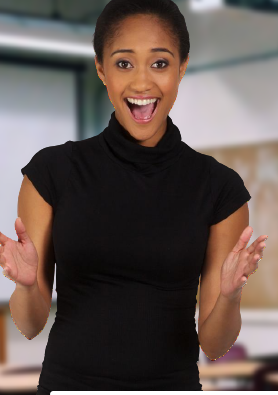 I can’t wait to try these ideas out in my next teacher PD!
[Speaker Notes: This trainer is excited to hear that! She says, “I can’t wait to try these ideas out in my next teacher PD!”]
Activity (2)
The two trainers discussed instructional strategies to include in PD that reflect comprehensive academic instruction.
Identify two strategies that you learned for teaching comprehensive academic instruction. How can you see yourself incorporating these ideas into your PD?
[Speaker Notes: It's time for our last small-group discussion! The two trainers discussed instructional strategies to include in PD that reflect comprehensive academic instruction. Identify two strategies for teaching comprehensive academic instruction that you learned about. How can you see yourself incorporating these ideas into your PD?

Possible responses to the first statement include planning lessons across content areas (e.g., attributes), using repetition with variety, communicating the purpose of the learning goal, teaching the concept of models across content areas, activating prior knowledge, or telling teachers the productive struggle is okay.
Possible responses to the second question include having teachers review DLM testing blueprints to identify big ideas connecting Essential Elements within and across conceptual areas or across subject areas, or having teachers design a lesson that incorporates big ideas connecting Essential Elements within and across conceptual areas or across subject areas.]
Thank you
[Speaker Notes: Thank you so much for your attention! (can give evaluation survey if you choose)]